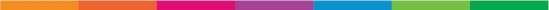 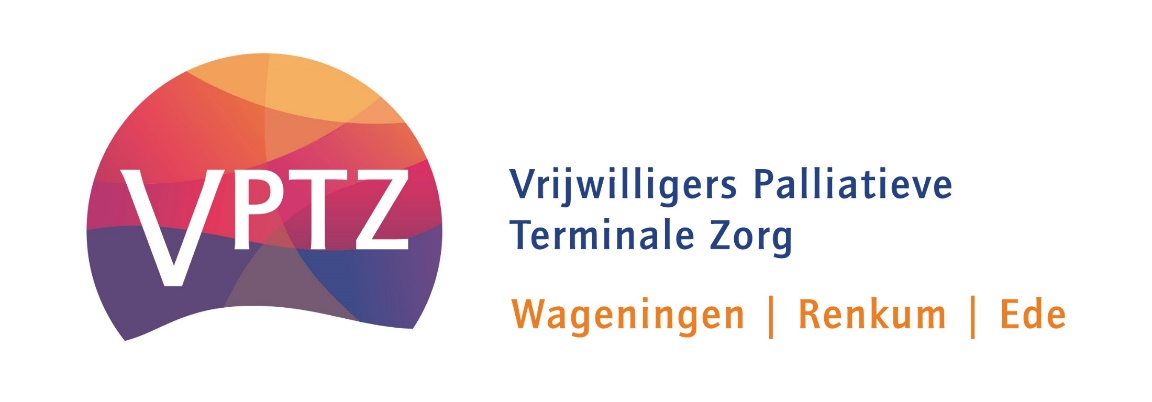 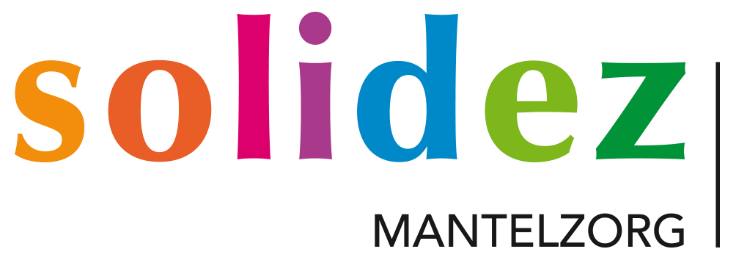 Mantelzorg in de palliatieve fase
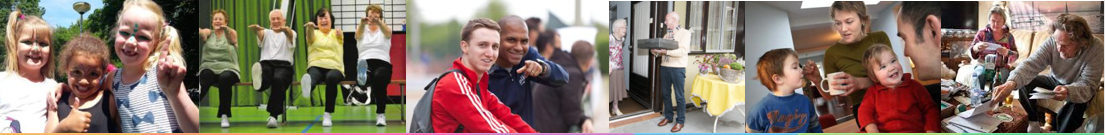 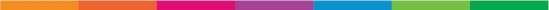 Liesbet Moolenaar: Coördinator Solidez Mantelzorg en VPTZ Wageningen, Renkum en Ede
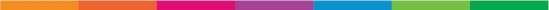 Mantelzorgondersteuning
Luisterend oor
Informatie en advies
Themabijeenkomsten en cursussen
Lotgenotencontact 
Respijtzorg, de zorg even overdragen
Vrijwilligersondersteuning
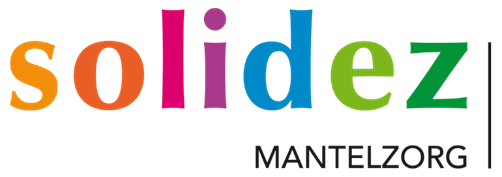 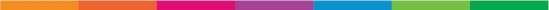 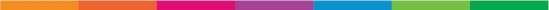 Vrijwilligersondersteuning
Mantelzorgmaatjes 
Vrijwilligers Palliatieve Terminale Zorg
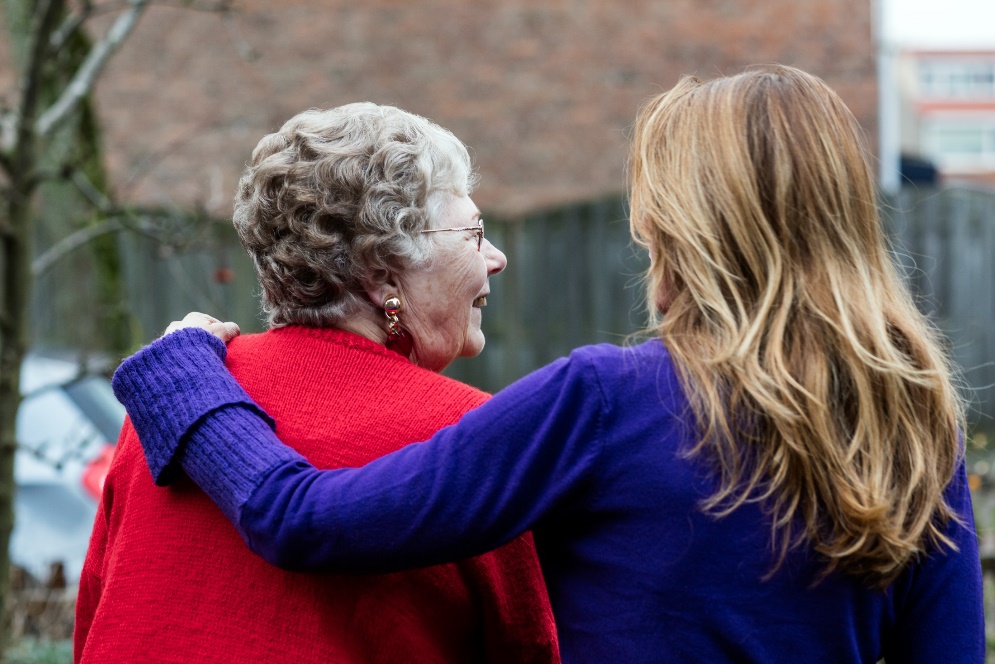 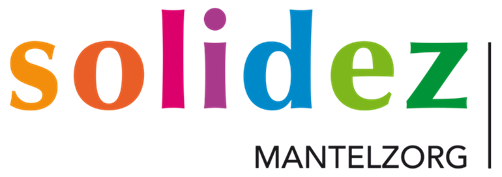 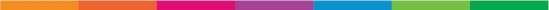 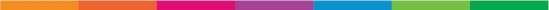 Vrijwilligers Palliatieve Terminale Zorg (VPTZ)
Als sterven dichtbij komt en u het liefste thuisblijft
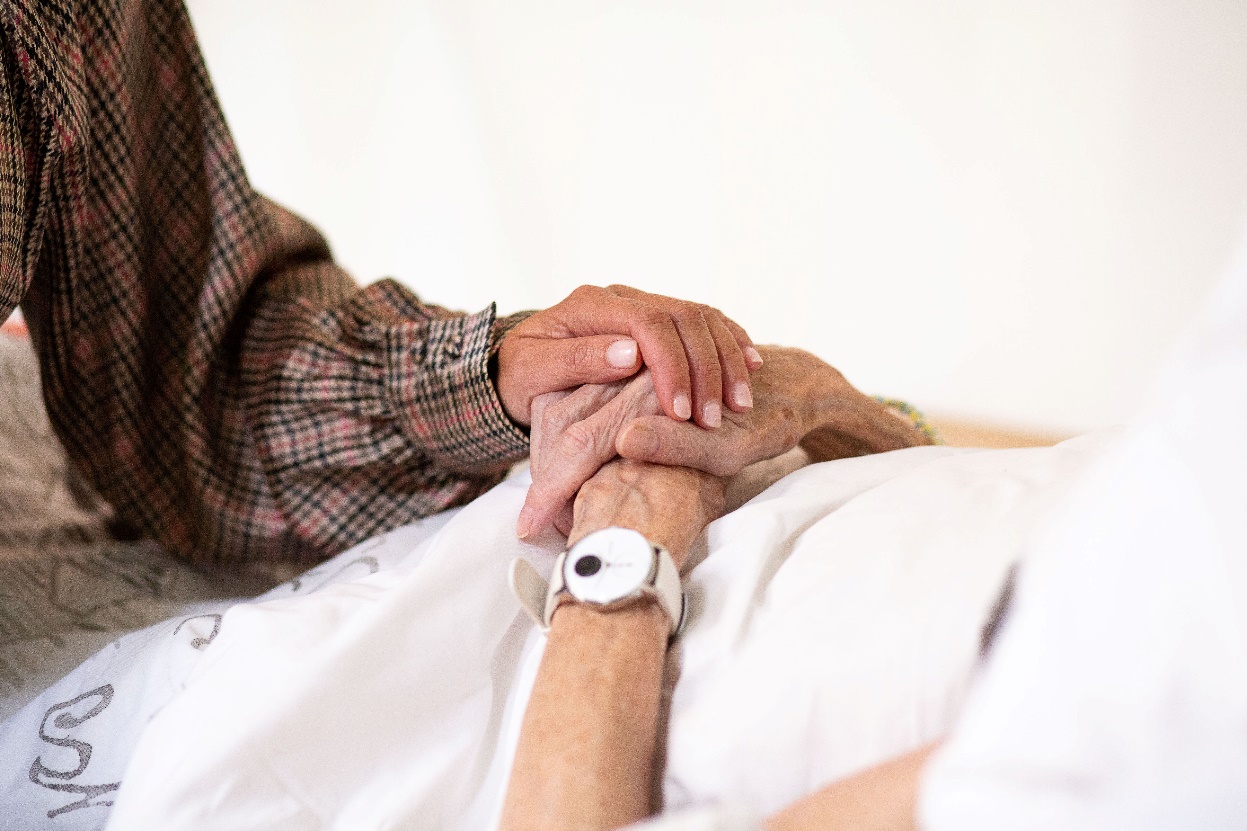 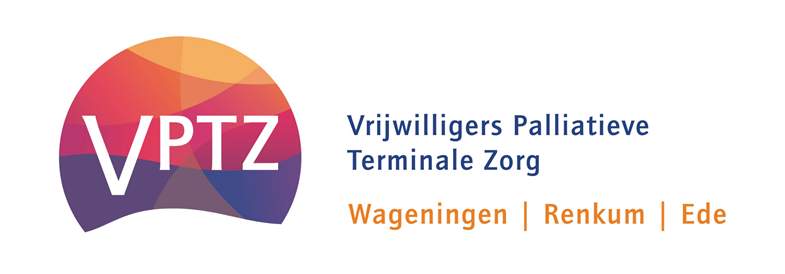 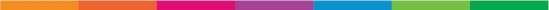 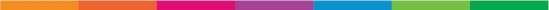 Vrijwilligers Palliatieve Terminale Zorg (VPTZ)
Vrijwilligerszorg in de laatste levensfase
Naast professionele zorg 
25 getrainde vrijwilligers 
Werkzaam in de gemeente Wageningen, Renkum en Ede
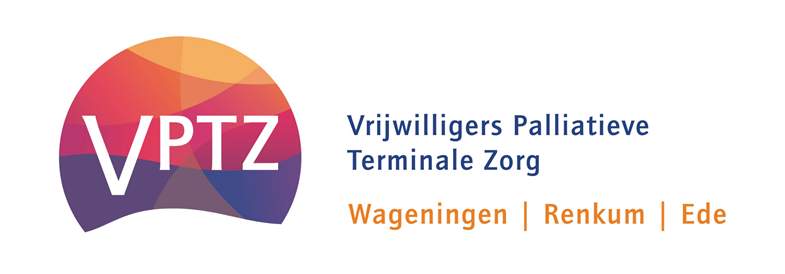 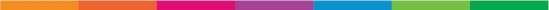 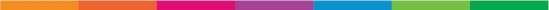 Welke ondersteuning biedt de VPTZ?
Ondersteuning om de mantelzorg te ontlasten:
de gelegenheid geven om even rust te nemen, een boodschap te doen of een nacht door te slapen.
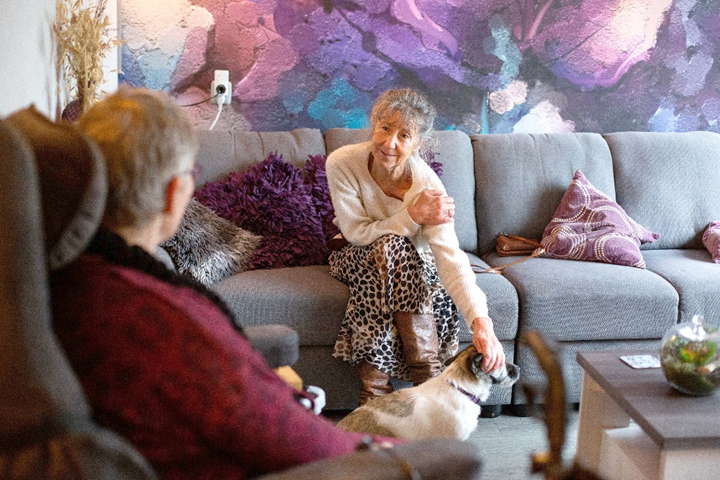 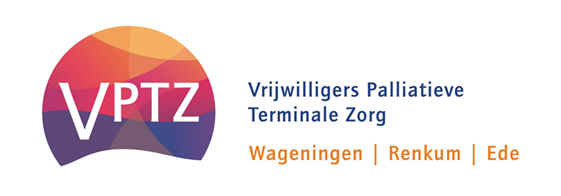 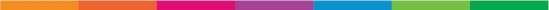 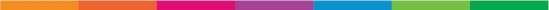 De VPTZ kan het volgende bieden
Gezelschap houden
Waken bij de cliënt
Emotionele steun aan cliënten en mantelzorgers 
Praktische verzorging van terminale patiënten
Informatieve steun aan mantelzorgers
Signaleren en doorgeven van veranderingen in de zorgsituatie 
Kortom: ER ZIJN
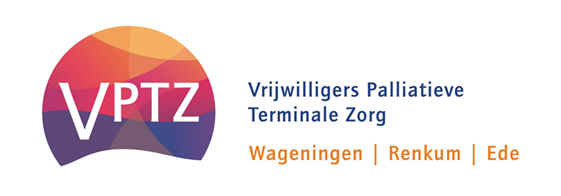 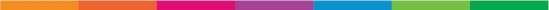 [Speaker Notes: Praktische verzorging van terminale patiënten (koffie schenken, lichte huishoudelijke taken, bezoek ontvangen)]
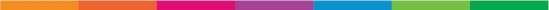 Wat brengt het u?
Het geeft mantelzorgers de rust en de ruimte om het vol te houden in de laatste fase.
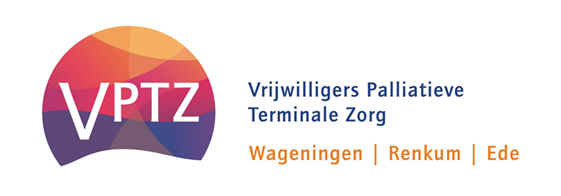 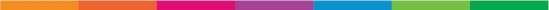 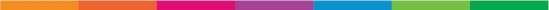 Vrijwilligers inschakelen
Intakegesprek om wensen te bespreken
Passende vrijwilliger(s) zoeken
Dagelijks beschikbaar tussen 07.00-23.00 uur
Incidenteel kan er ’s nachts gewaakt worden. 
Aan onze hulp zijn geen kosten verbonden
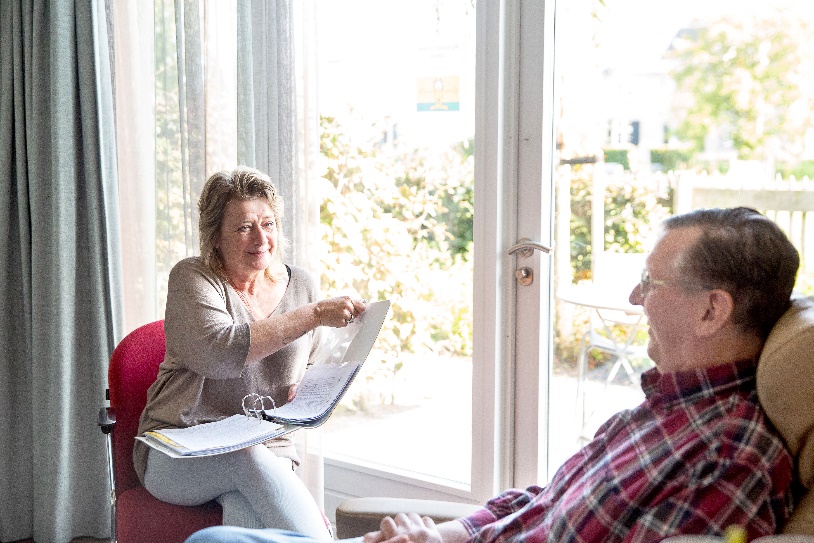 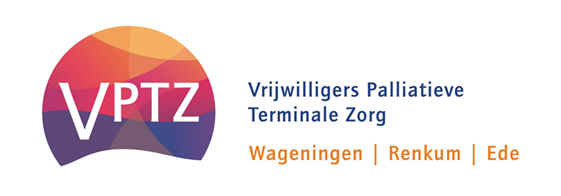 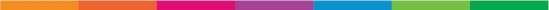 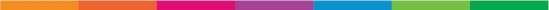 Direct contact
VPTZ Wageningen en Renkum: 06- 21 96 03 52
VPTZ Ede: 06- 15 02 49 08
Email: VPTZ@solidez.nl 
Coördinatoren: Liesbet Moolenaar en Madelon Siep
Werkzaam bij Solidez Welzijn, afdeling mantelzorg
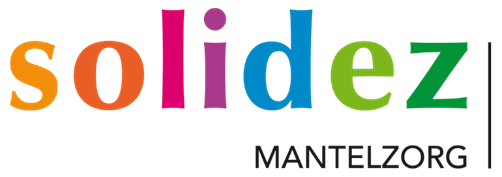 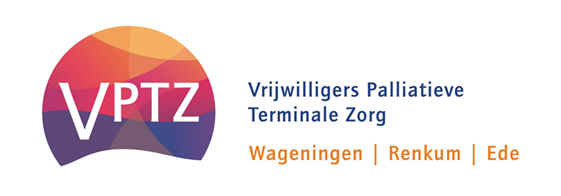 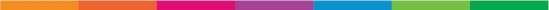